1. Понятие издержек  продукции, услуг.
2. Структура затрат по статьям калькуляции себестоимости.
3. Факторы и пути снижения себестоимости. 

Преподаватель ЦК СЭД
Лымарь Екатерина Александровна

Троицк, 2018
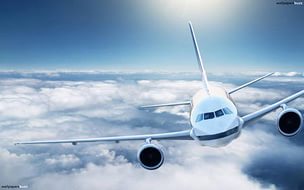 Троцкий АТК филиал МГТУ ГА Тема: Себестоимость продукции.
Специфика учета товара  и услуги
В условиях рыночной экономики роль и значение снижения себестоимости резко возрастает, поскольку это позволяет: 

увеличить прибыль, а следовательно, создать возможности не только для текущего, но и для расширенного воспроизводства;

улучшить материальное стимулирование работников;

снизить цены на услуги, тем самым повысить ее конкурентоспособность и увеличить долю на рынке сбыта;

в акционерных обществах увеличить выплаты дивидендов и повысить их ставки;

открыть перспективы  освоение новых стратегий развития бизнеса  за счет средств собственного инвестирования.
Место возникновение затрат:
В воздухе:
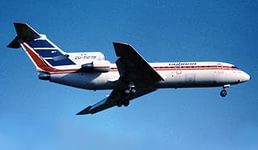 На земле:
В ремонте:
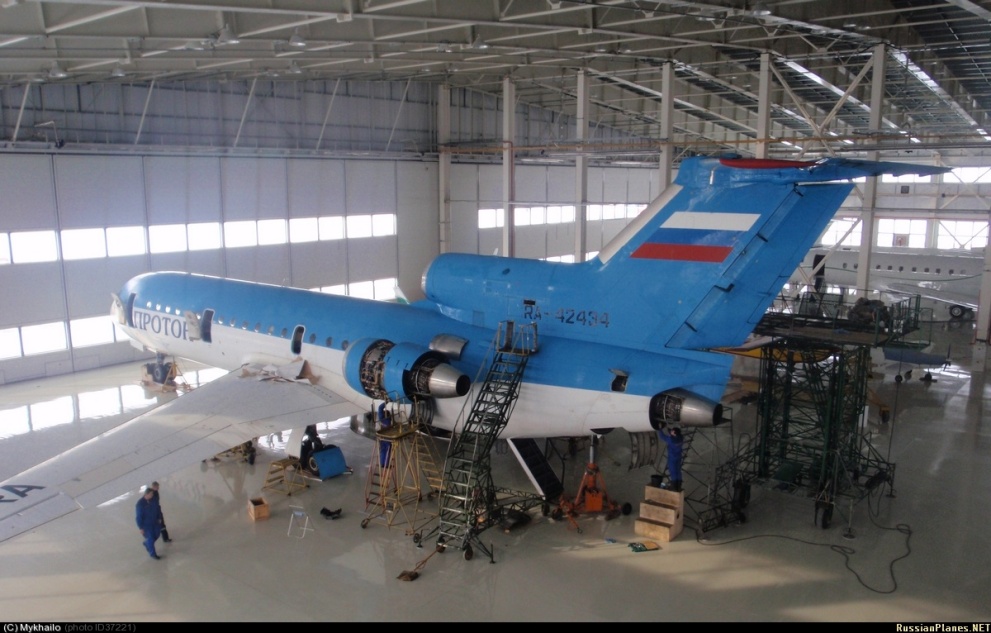 Себестоимость транспортной продукции в гражданской авиации зависит  от следующих факторов:
-  типа эксплуатируемых самолетов;  -  дальности беспосадочного полета;  -  вида воздушной линии (количество промежуточных посадок);  -  района прохождения авиалиний; -  мощности пассажиро-грузопотока;  -  района базирования эксплуатационных предприятий;   -  неравномерности перевозок по периодам года;  -  класса авиапредприятия, аэропорта, группы АТБ; -  степени экстенсивного и интенсивного использования (СВП)
Расстояние между расчётной дальностью и дальностью, при которой часовая производительность полётов максимальна, обозначено ∆L G-A Имеется разрыв между дальностью беспосадочного полёта, при которой часовая производительность полётов максимальна и экономической дальностью  ∆L А-Э .
Пути снижения себестоимости авиаперевозок              Увеличение объёма транспортной продукции за счёт: - Повышения эффективности использования производственных фондов; - Обеспечения прироста производственных мощностей за счёт технического перевооружения авиапредприятия, модернизации авиаоборудования,; - Уменьшения простоев машин и оборудования; - Повышения культуры обслуживания пассажиров и клиентов; - Внедрения новых типов ВС и наземных комплексов, повышения уровня механизации и автоматизации производства;- Совершенствования организации и управления производством;- Повышения производительности труда, регулярности полётов и обеспечения безопасности полётов.                        Снижение эксплуатационных расходов за счёт:  - Обеспечения режима экономии материальных и денежных ресурсов;  - Снижения затрат на ТОиР за счёт  увеличения сроков службы     …авиатехники;   - Совершенствования организации производства;   - Ускорения оборачиваемости оборотных средств;   - Сокращения непроизводственного налёта часов и маневров на земле.